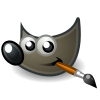 A GIMP képszerkesztő program bemutatásaKiss Anett 7.aFelkészítő tanár: Salamon RózaDr. Török Béla Általános Iskola1142 Budapest, Rákospatak utca 101.
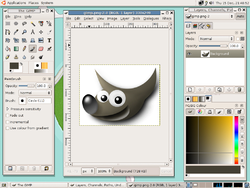 Bevezetés a GIMP program megismerésébe
A GIMP program verziója
A bemutatásra kerülő GIMP program verziója: 2.6.8.
Mire használható a GIMP program?
A GIMP egy bittérképes multiplatformos képszerkesztő program, mely támogatja a rétegek kezelését is.
Milyen plattformok alatt érhető el a GIMP program?
A GIMP futtatható többek között különféle Windows és Linux rendszereken illetve Mac OS X-en.A GIMP elindításához keressük meg annak programindító ikonját, egy kutyára és szarvasra egyaránt hasonlító aranyos kis lényt, akit Wilbernek hívnak.
A GIMP program ablakai
A GIMP program ablakainak elrendezése
A GIMP több ablakban fut egyszerre. A Windowshoz szokott felhasználónak ez furcsa lehet, de nagyon gyakori, hogy 3 ablak is nyitva van: a kép amin dolgozunk, a főeszköztár és a Rétegek, Csatornák, Útvonalak, Visszavonás – Ecsetek, Minták, Színátmenetek ablak.
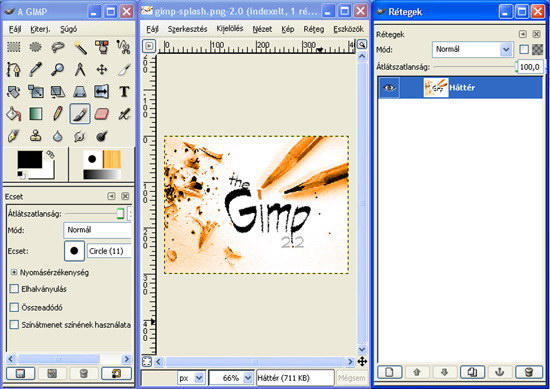 A főeszköztár ablak
A főeszköztár ablak a GIMP program szíve. Megtalálható benne az eszközök menüsor, az eszközök parancsikonjai, az előtér és a háttér színét jelző két téglalap és az ecsetek tulajdonságait mutató szimbólum.
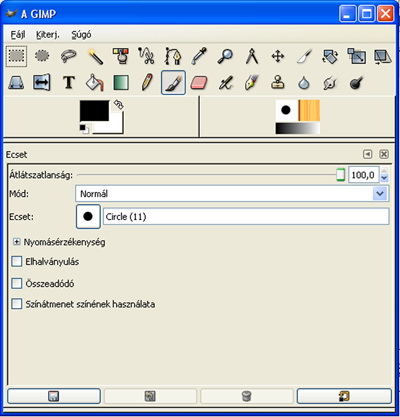 A rétegek és eszközjellemzők ablak
A rétegek és eszközjellemzők ablakban láthatjuk a háttér és a rétegek tartalmát és beállításait, az eszközjellemzőket és az éppen megnyitott kép kicsinyített változata.
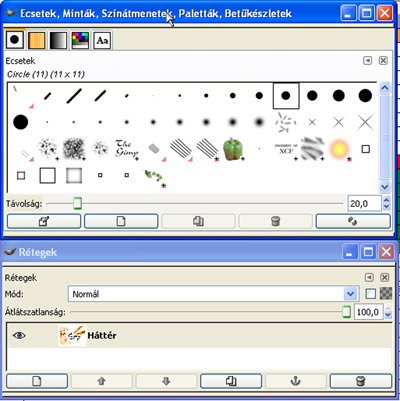 A munkaablak
A GIMP munkaablakában kerülnek a képek megnyitásra. Az ablak felső részéről leolvashatjuk a megnyitott kép nevét. Közvetlenül alatta található a képekhez tartozó menüsor és a vonalzó. Az ablak alsó részén láthatjuk a kurzor aktuális pozícióját, a vonalzó beosztásának mértékegységét, a nagyítás mértékét, és a kép által a memóriából lefoglalt területet.
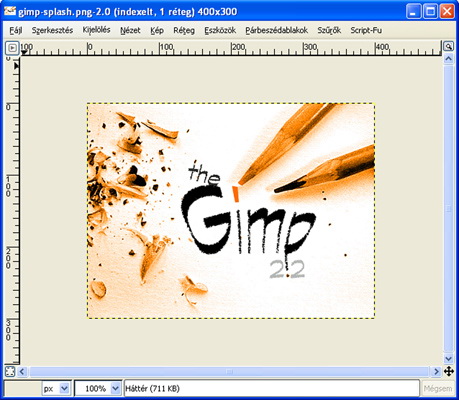 A GIMP program eszköztára
A kijelölőeszközök
A GIMP program kijelölőeszközei: Téglalap alakú, ellipszis alakú, szabadkézi, varázspálca, szín, előtérkijelölési és intelligens olló kijelölőeszköz.
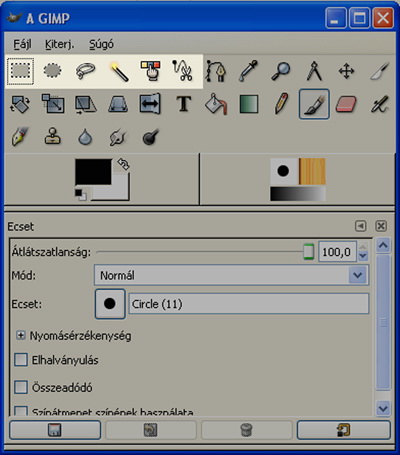 A festőeszközök
A GIMP programban kétféle festőeszközzel találkozhatunk. Az egyik az általános festőeszközök, amelyek nagyon hasonlóan működnek egy valóságos ecsethez, a másik típus feliratokat, képeket, szimbólumokat fest.
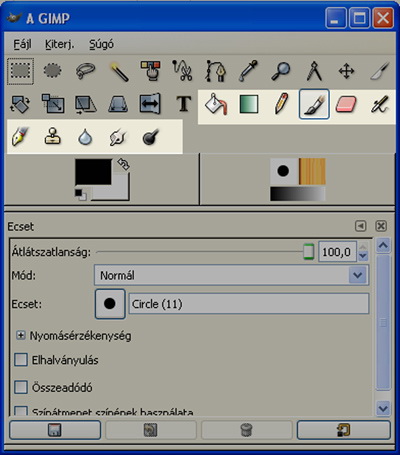 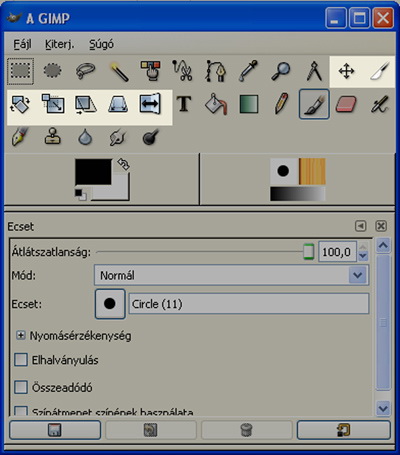 A transzformálóeszközök
A GIMP transzformálóeszközei: Áthelyezés, Igazítás, Kivágás és méretmódosítás, Forgatás, Átméretezés, Nyírás, Perspektíva, Tükrözés.
A színezőeszközök
A GIMP színezőeszközei: Színegyensúly, Árnyalat telítettség, Színezés, Fényerő-kontraszt, Küszöbszint, Szintek, Görbék, Poszter, Telítetlenné tevés.
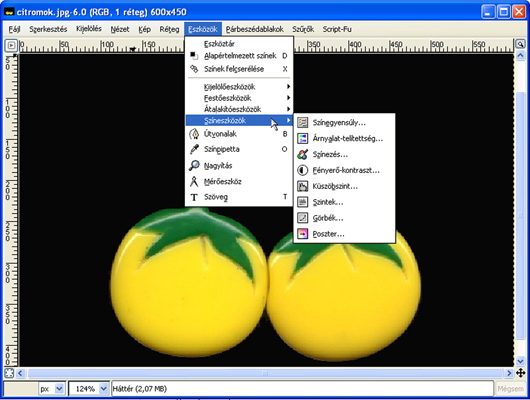 Az egyéb eszközök
Útvonalak létrehozása és szerkesztése, Szín beállítása képről (szín mintavevő), Nagyítás és kicsinyítés, Távolság- és szögmérő, Szöveg írása a képre.
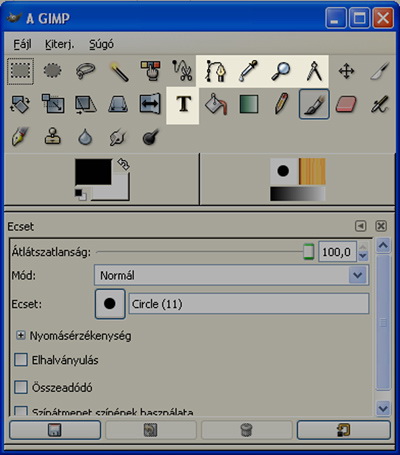 Képek betöltése és mentése
Képek megnyitása
Képek megnyitásához klikkeljünk a Főeszköztár ablak Fájl menüjének Megnyitás menüpontjára!
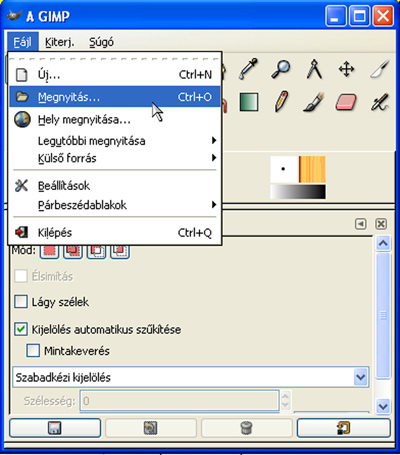 Képek mentése
Képek mentéséhez klikkeljünk a Főeszköztár ablak Fájl menüjének Mentés másként menüpontjára!
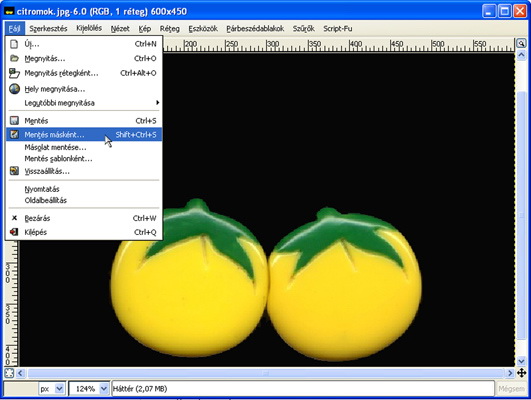 GIMP alapok, az ablakok és eszköztárak bemutatása, képek betöltése, mentése - tesztgyűjtemény
1.
A Szín pipetta a színező eszközök közé tartozik.
Igaz
Hamis
2.
A GIMP programban lehetőség van a képek internetre való optimalizálásra.
Igaz
Hamis
3.
A Varázspálca a festőeszközök közé tartozik.
Igaz
Hamis
4.
A Nyírás-eszköz a kijelölő eszközök közé tartozik.
Igaz
Hamis
5.
A Kitöltés-eszköz a színező eszközök közé tartozik.
Igaz
Hamis
6.
A GIMP programban lehetőségünk van Maszatoló eszköz használatára
Igaz
Hamis
7.
A GIMP csak Windows platform alatt elérhető.
Igaz
Hamis
8.
A GIMP programban lehetőség van „Intelligens olló” eszköz használatára
Igaz
Hamis
9.
A fényerő és a kontraszt beállítására szolgáló eszköz a színező eszközök közé tartozik.
Igaz
Hamis
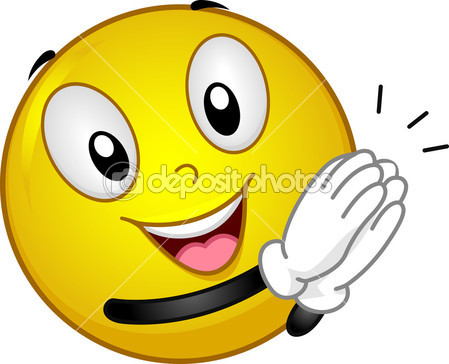 Helyes válasz!
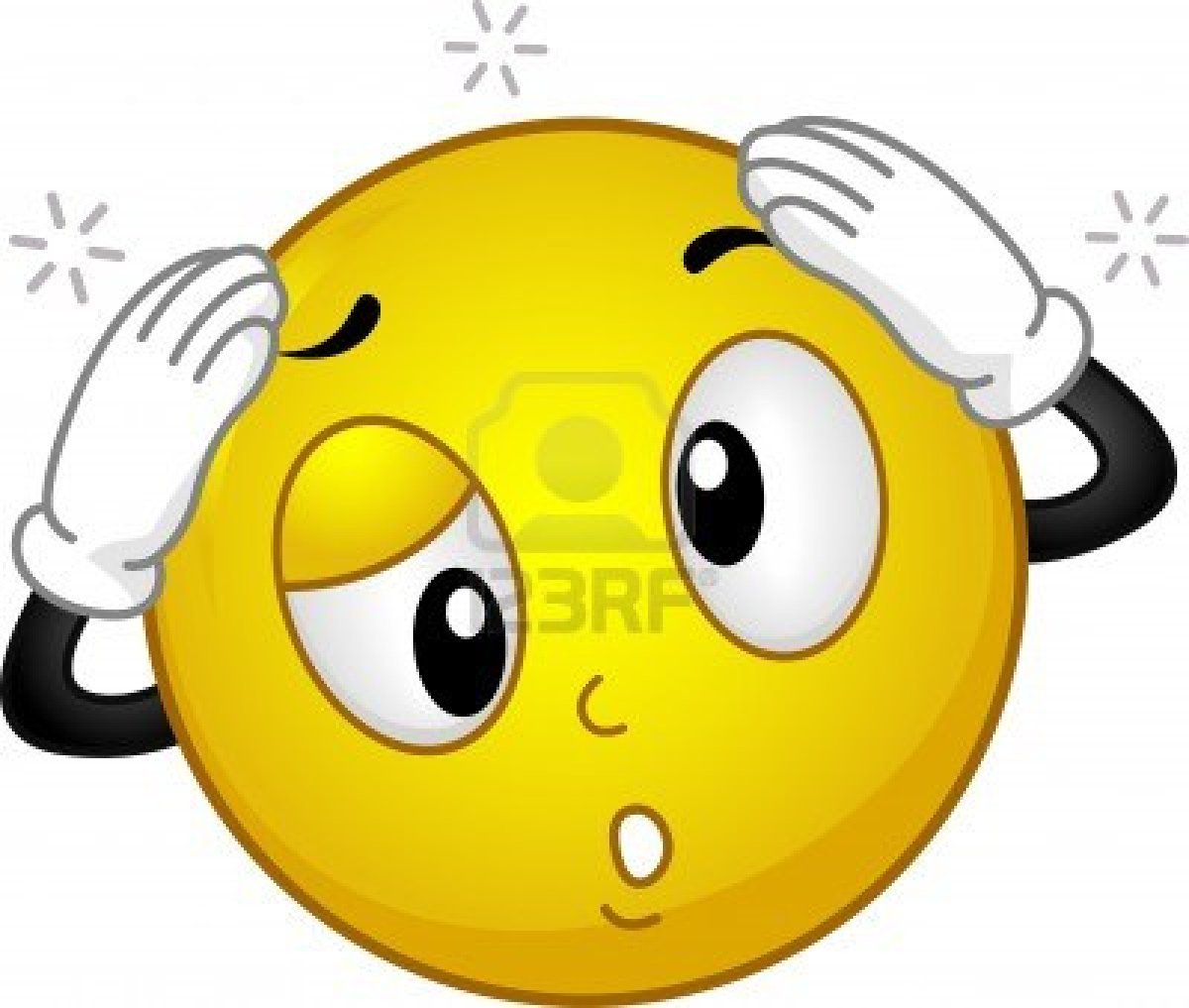 Rossz válasz!
Köszönöm a figyelmüket!
Források:
http://hu.wikipedia.org/wiki/GIMP#Saj.C3.A1toss.C3.A1gok
http://www.gimp-okos.abbcenter.com/
http://tudasbazis.sulinet.hu